After watching the first part of the video, answer the following questions in your notebook. Then write the questions for the four experiments and answer them. You can check your answers on Weebly.
April _____________
Introduction to Sound
Put your hand over your throat and make some sound. What do you notice? 
I notice that my throat vibrates. 

What is a vibration? 
A vibration is another way of saying  that something is moving back and forth. 

What happens in Pat´s home when her husband Dave plays bass guitar  really loudly from the basement? 
The whole house vibrates.
EXPERIMENT ONE
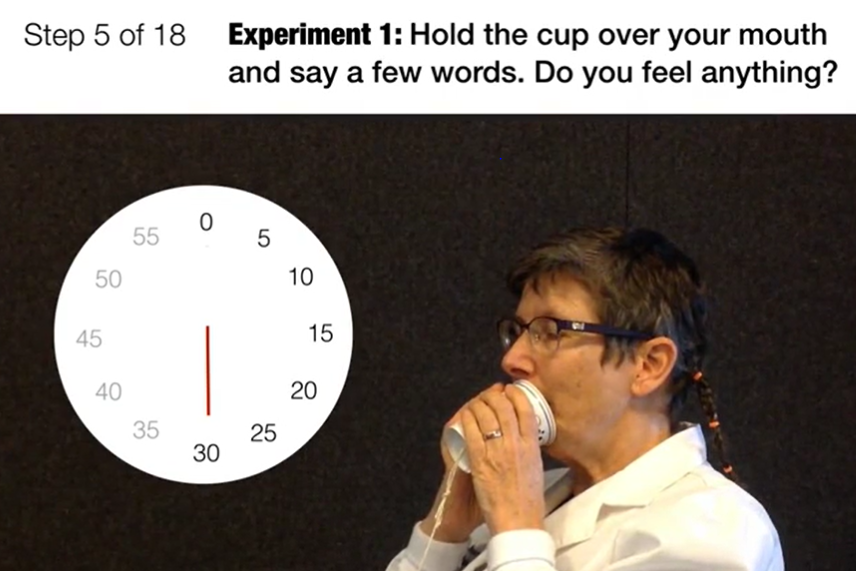 Hold the cup over your mouth and say a few words. Do you feel anything? 

Yes, my voice sounds different.
EXPERIMENT TWO
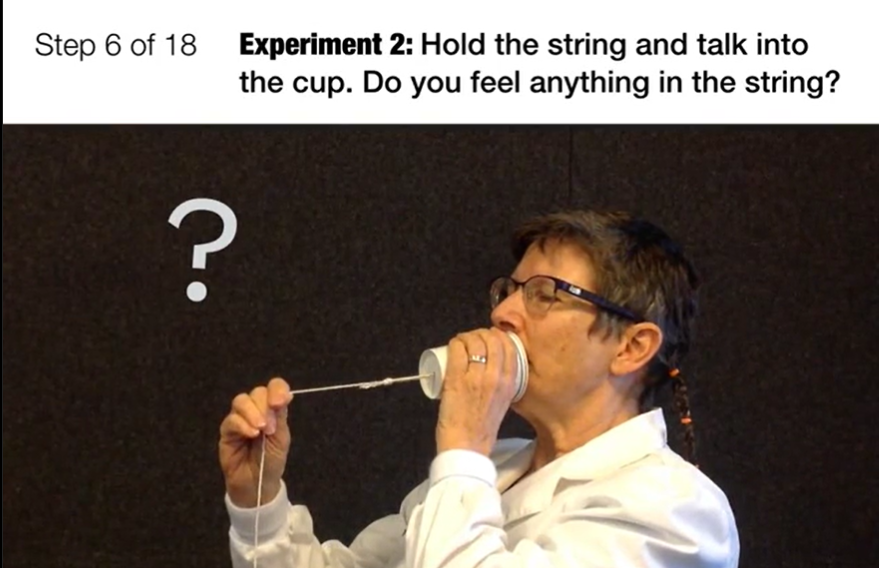 Hold the string and talk into the cup. Do you feel aninthing in the string? 

Yes, the string vibrates.
Experiment Three
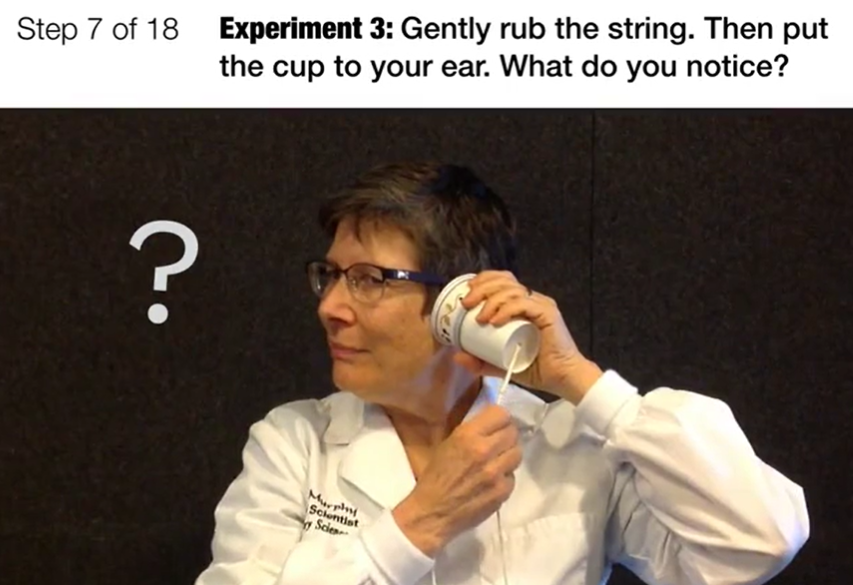 Gently rub the string. Then put the cup to your ear. What do you notice? 

The sound of my hand rubbing the string is louder.
Experiment Four
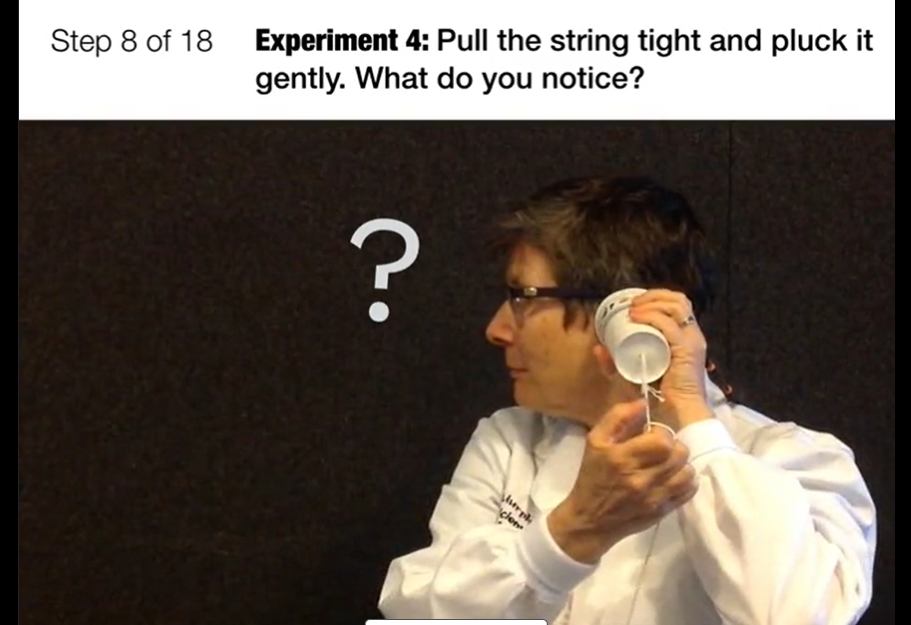 Put the string tight and pluck it gently?. What do you notice? 

The sound is very loud. It sounds like a guitar string.